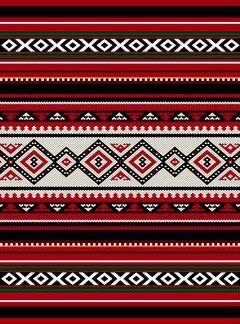 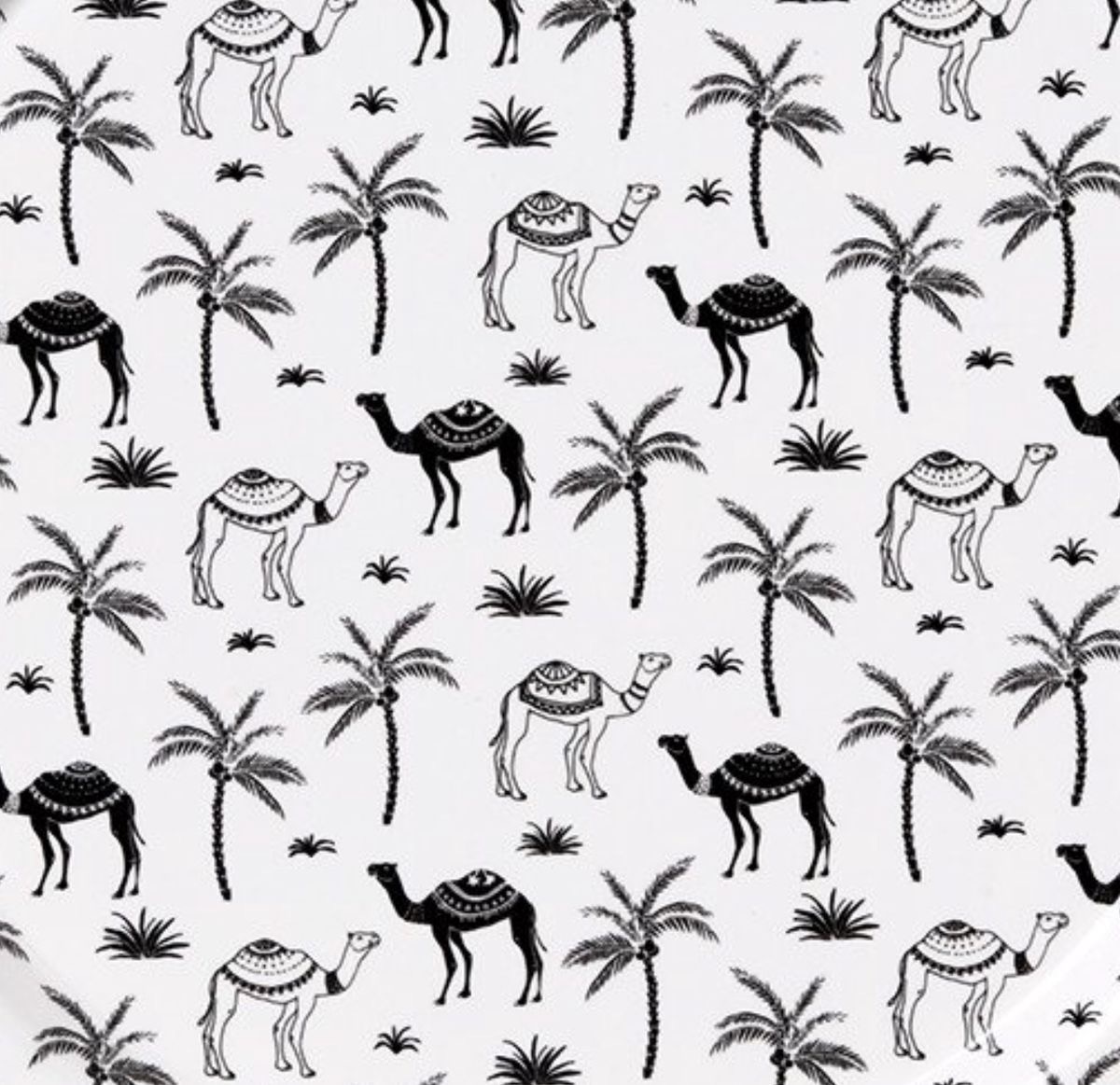 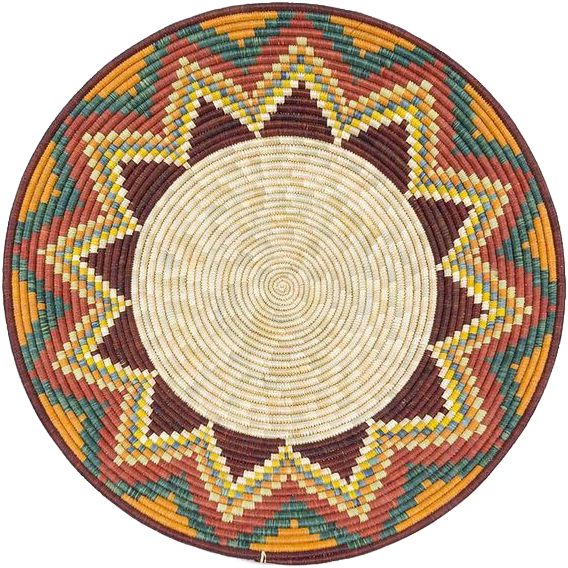 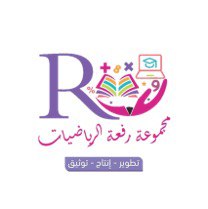 يوم التأسيس
2023
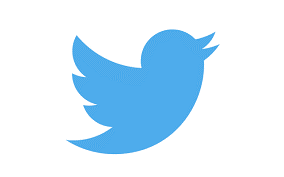 @mimaalth
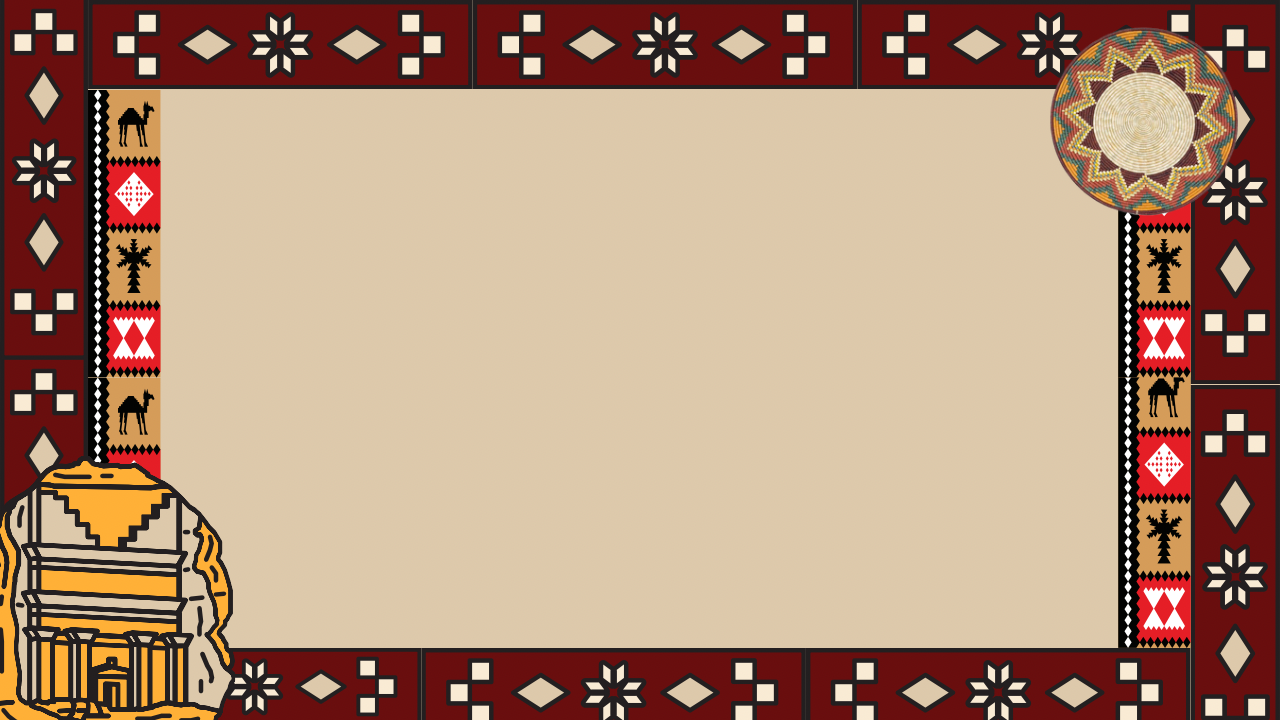 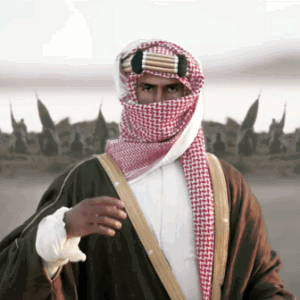 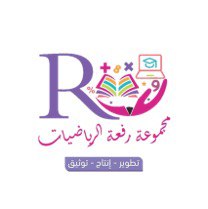 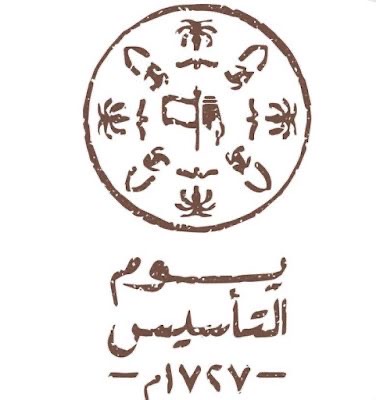 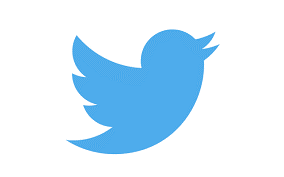 @mimaalth
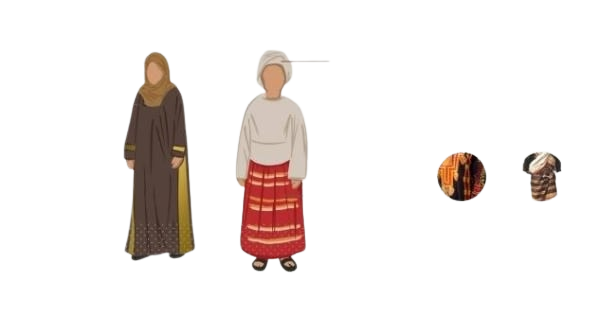 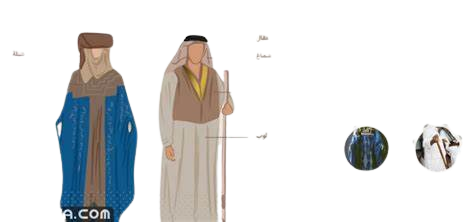 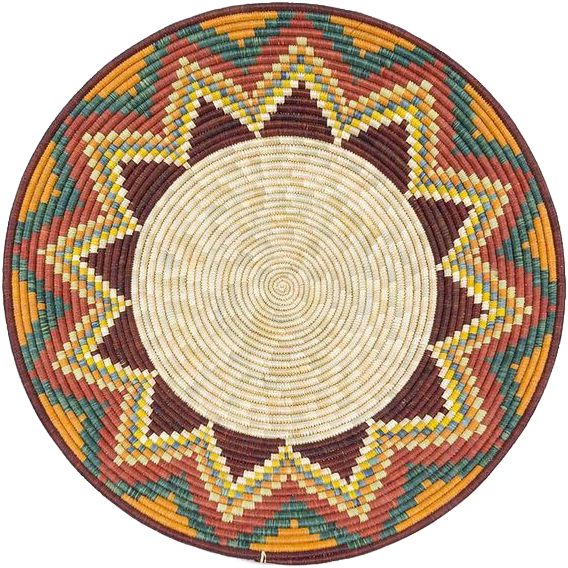 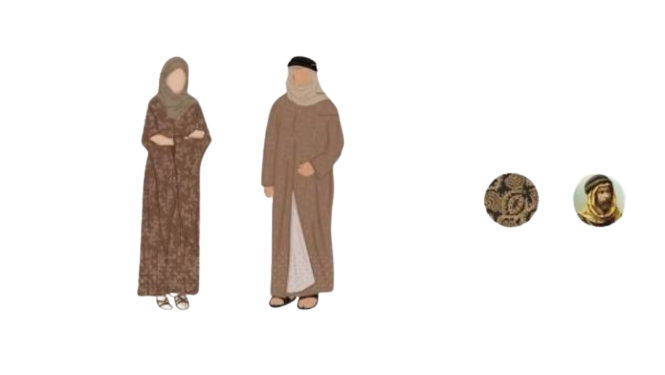 يوم التأسيس
2023
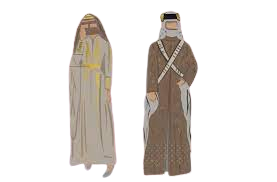 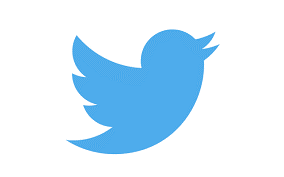 @mimaalth
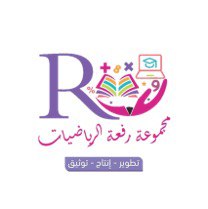 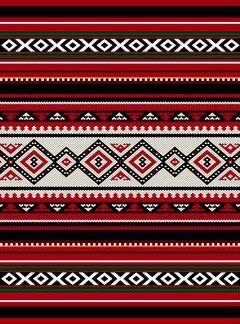 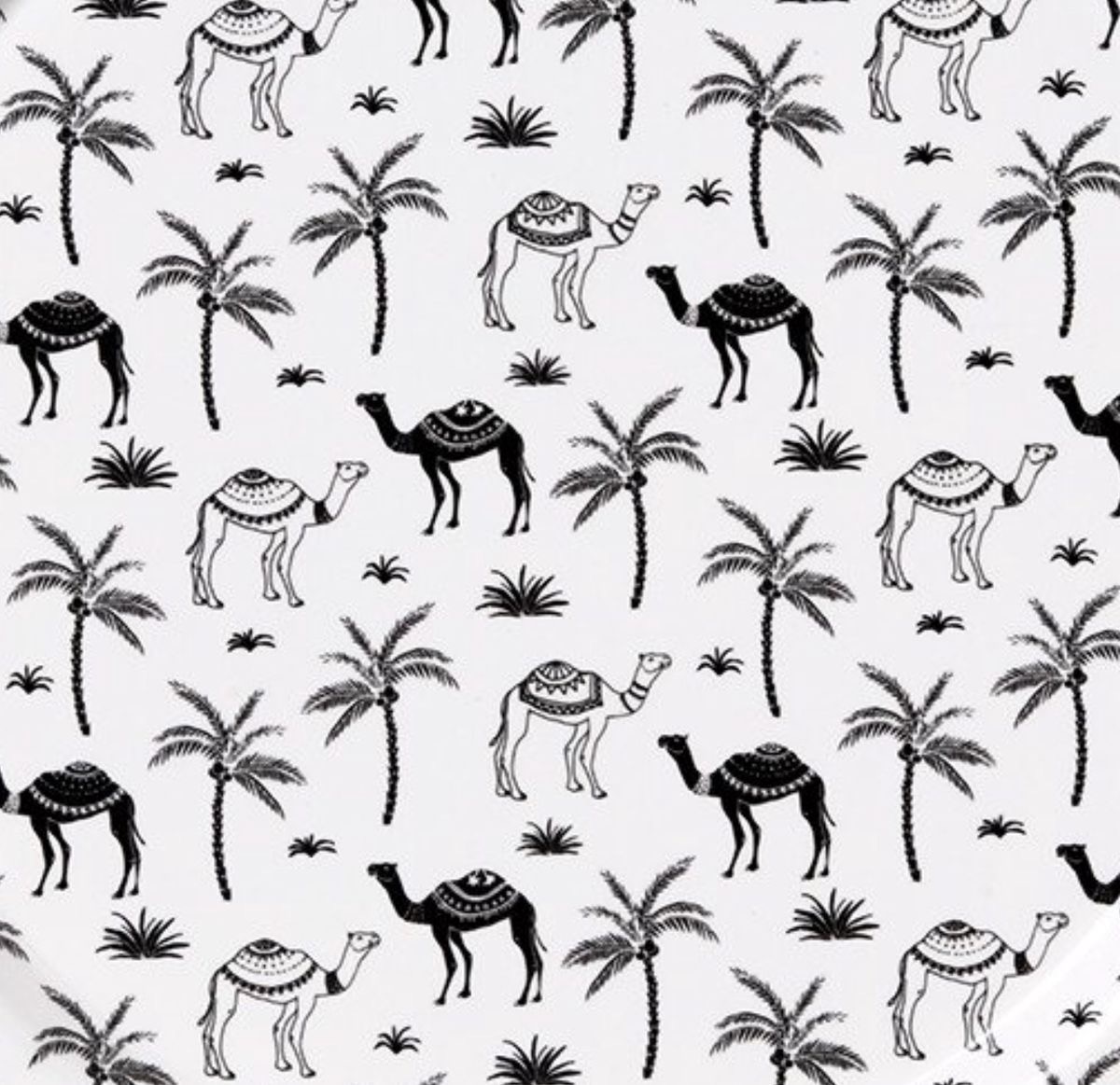 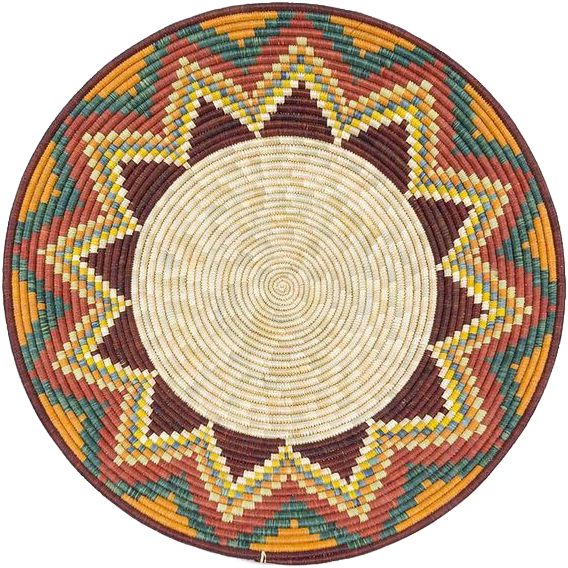 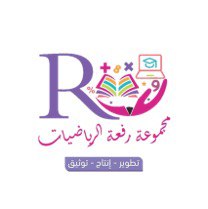 مراجعة الفصل الخامس 
أنظمة المعادلات الخطية ،،
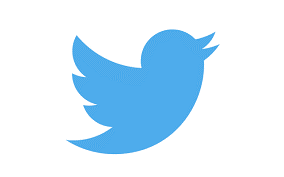 @mimaalth
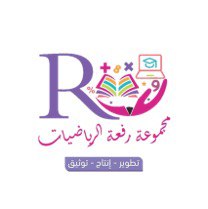 المنطقة الجنوبية ‘‘
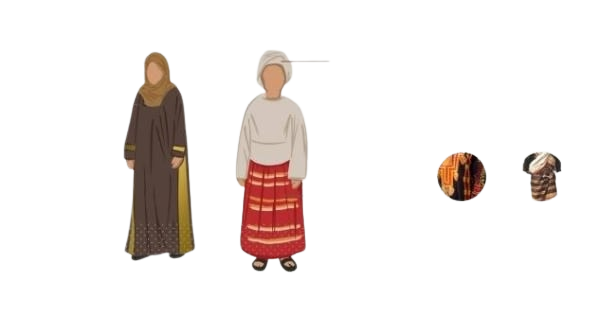 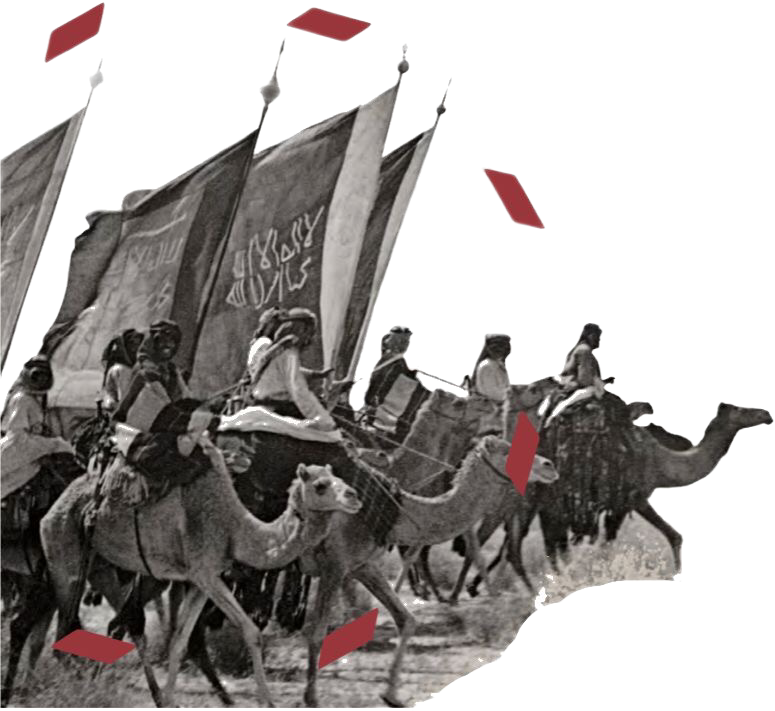 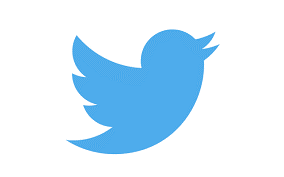 @mimaalth
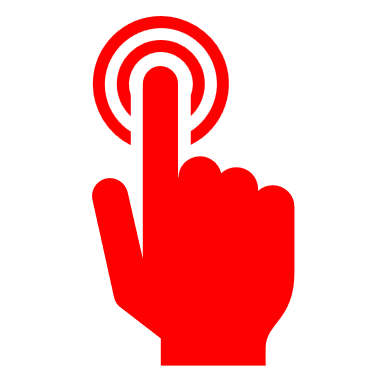 ما ذا تعرفين عن الصوره?
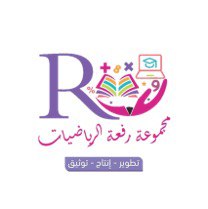 يوم بدينا 
2023
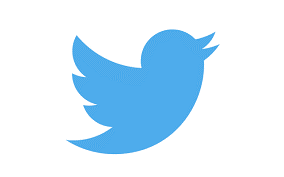 @mimaalth
مراجعة الفصل السادس 
كثيرات الحدود ،،
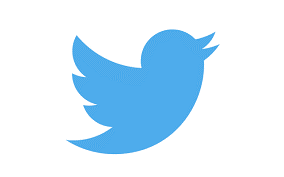 @mimaalth
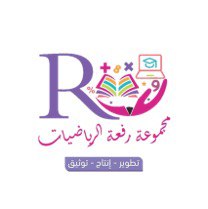 المنطقة الغربية ‘‘
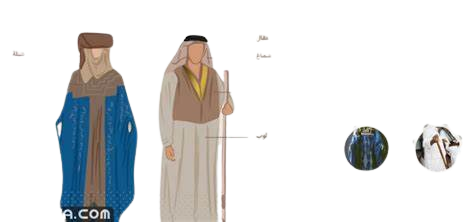 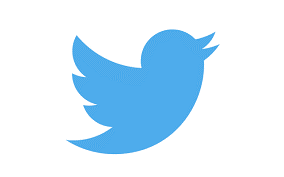 @mimaalth
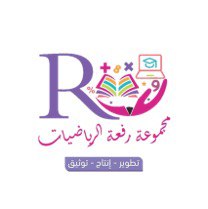 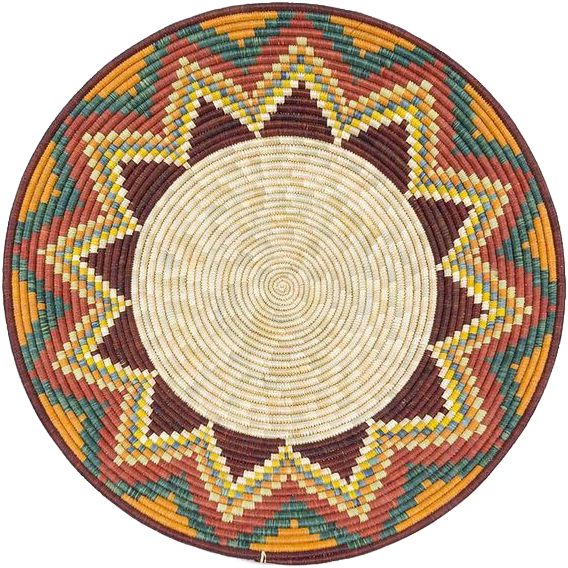 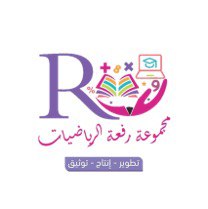 حنا البدو 
2023
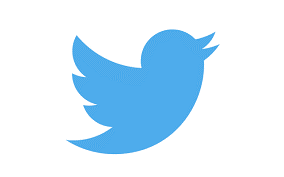 @mimaalth
مراجعة الفصل السابع 
التحليل والمعادلات التربيعية،،
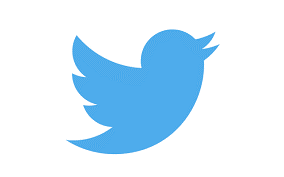 @mimaalth
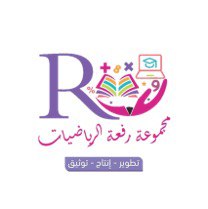 المنطقة الوسطى ‘‘
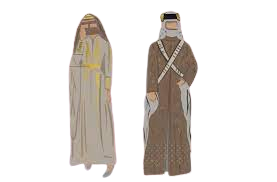 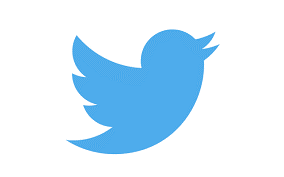 @mimaalth
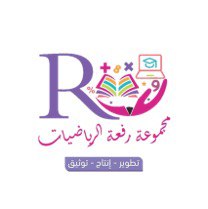 المنطقة الشمالية ‘‘
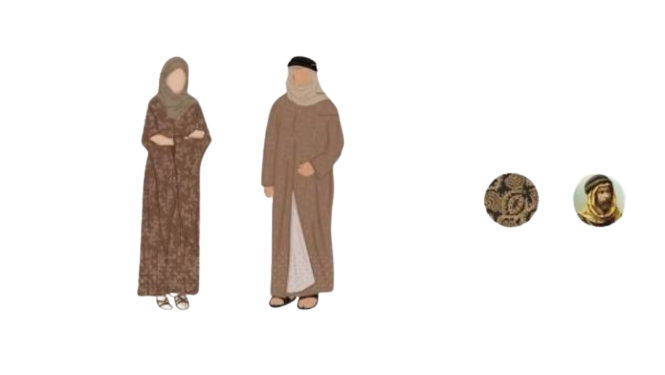 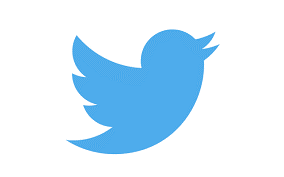 @mimaalth
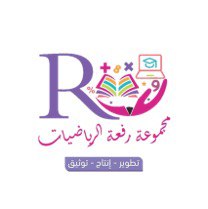 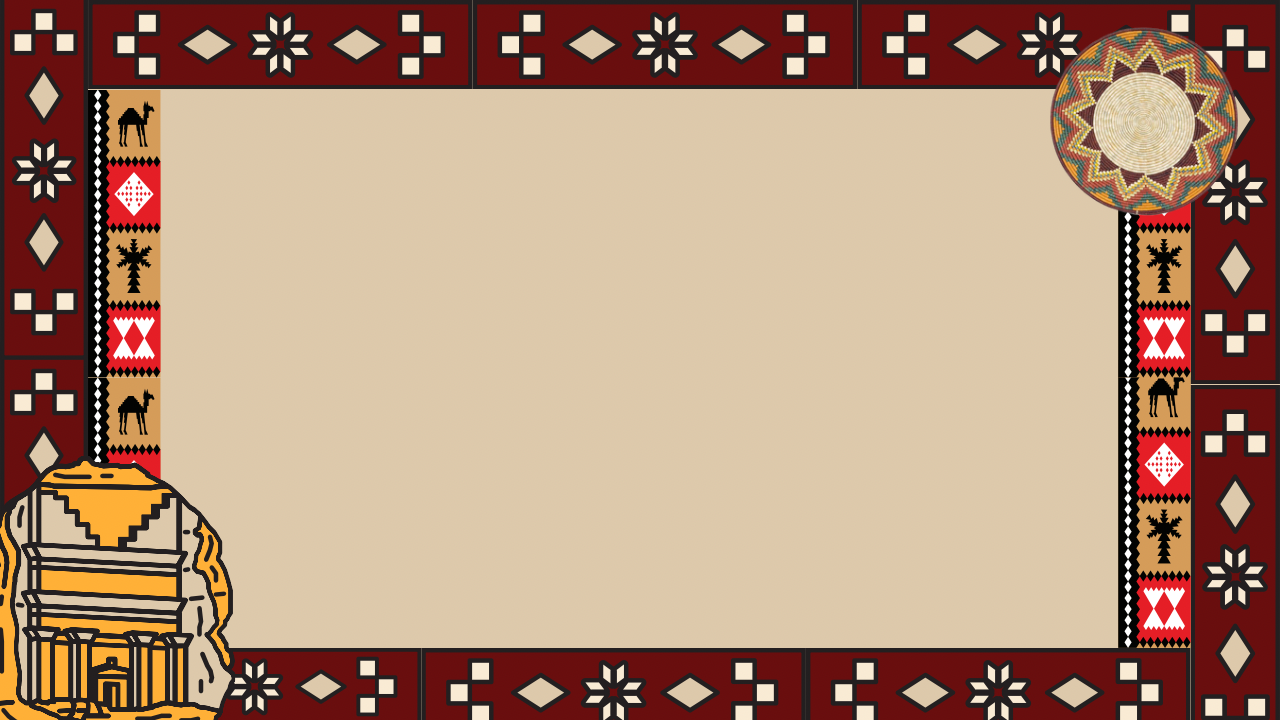 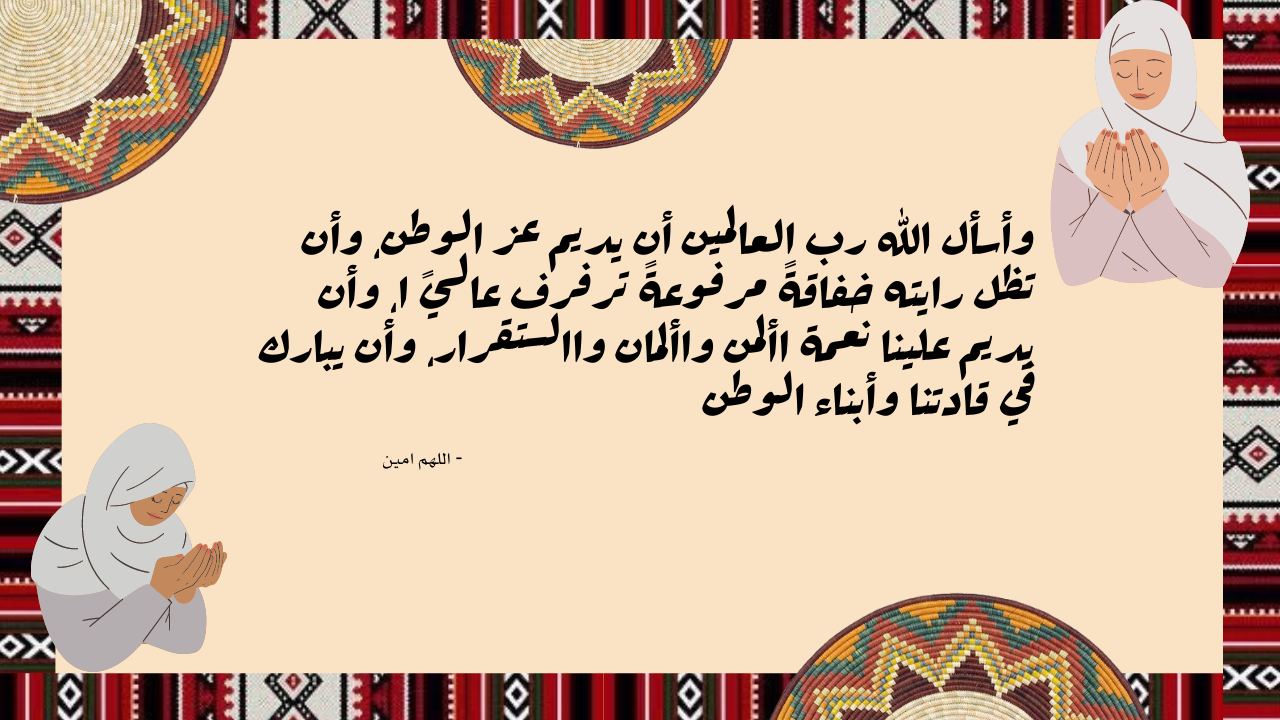 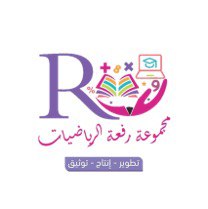 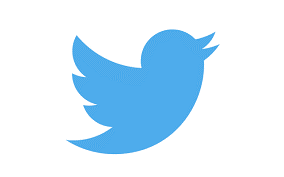 @mimaalth
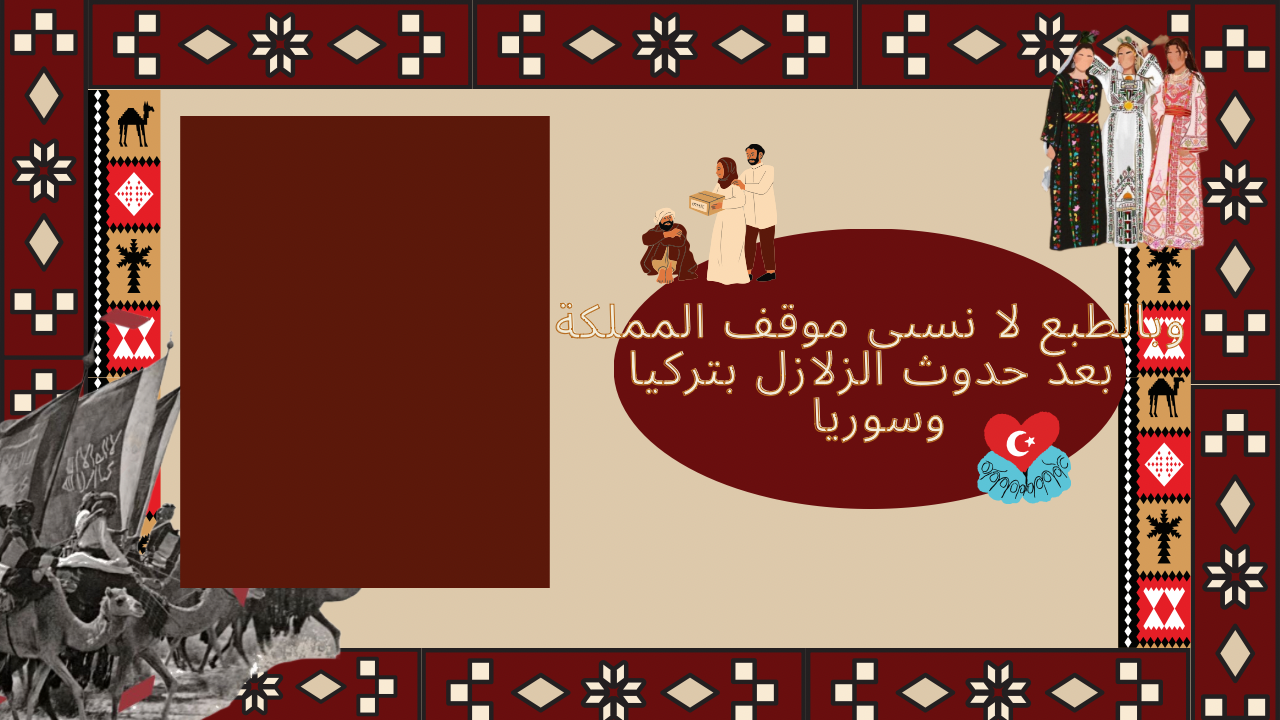 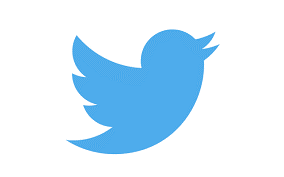 @mimaalth
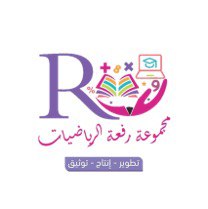